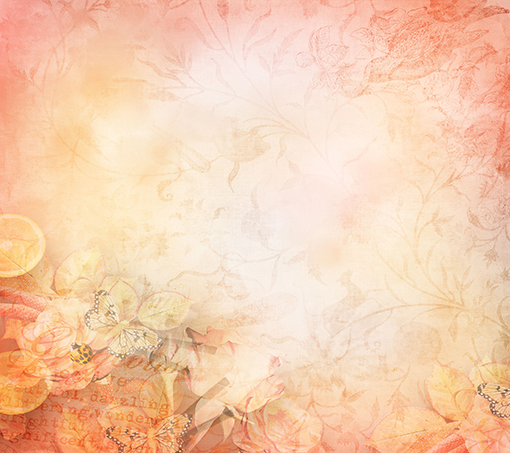 Генеалогическое   древо 
моей семьи
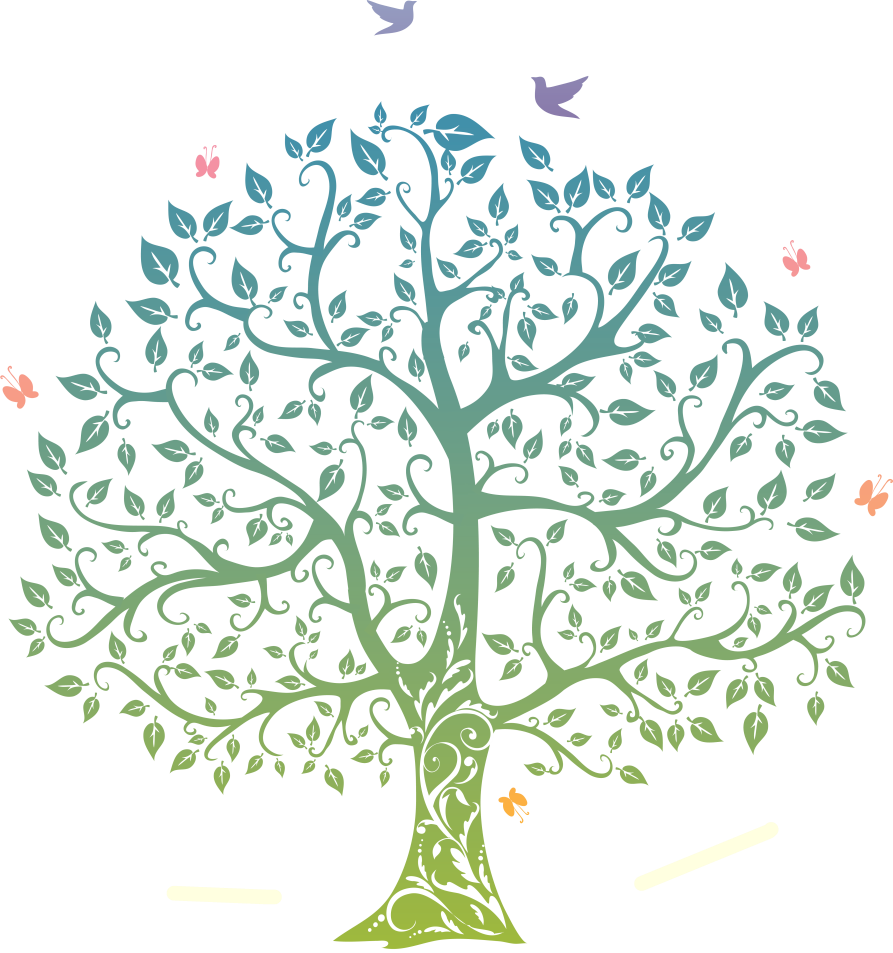 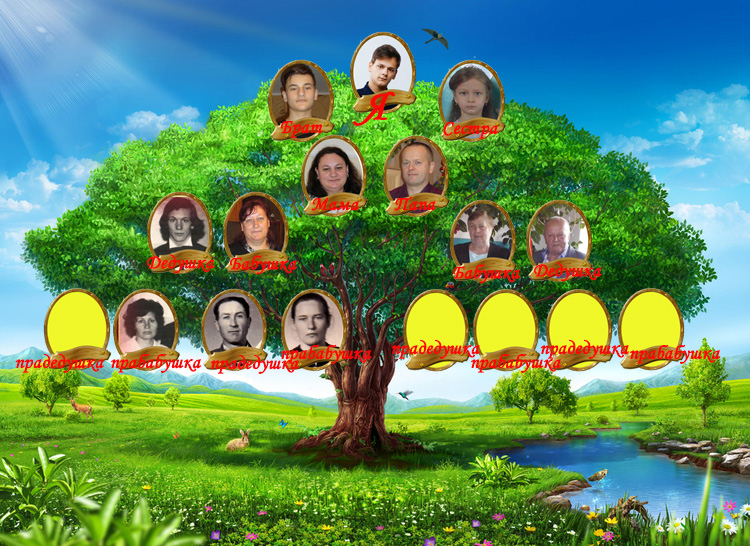 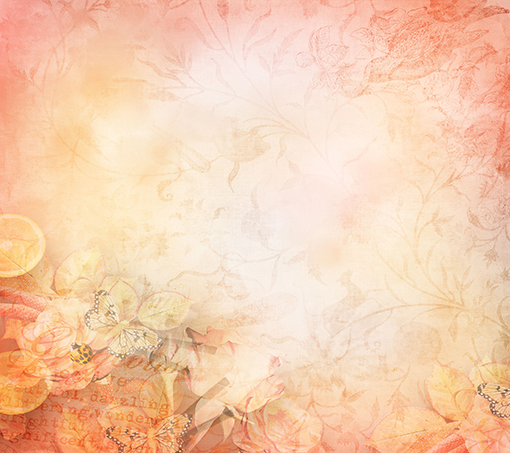 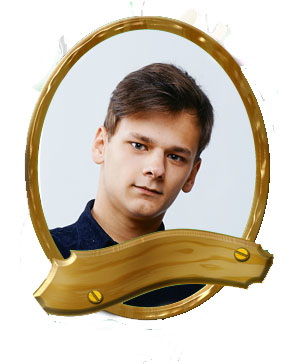 Дудницкий 
Владислав Олегович

родился 29.10.2000 
в г. Мозыре
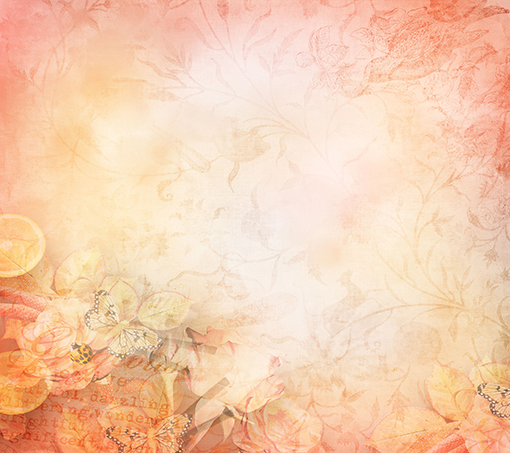 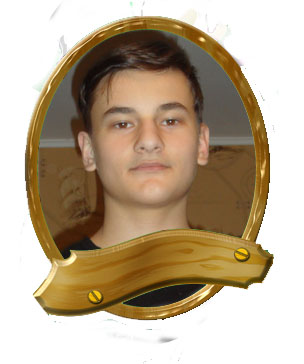 брат

Дудницкий 
Дмитрий Олегович

родился 19.07.2002 
в г. Мозыре
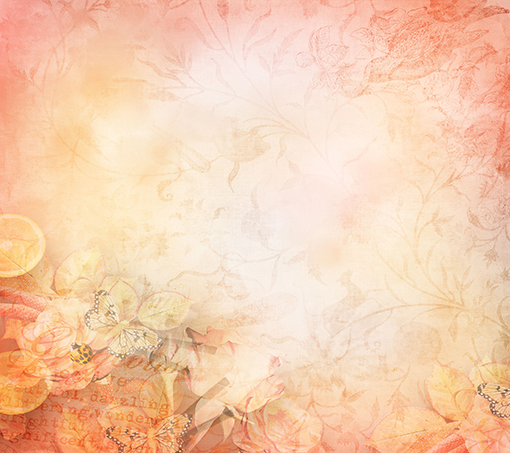 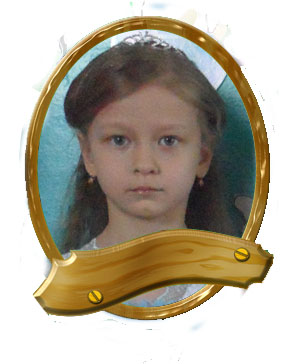 сестра

Дудницкая
Полина Олеговна

родилась 21.07.2011 
в г. Мозыре
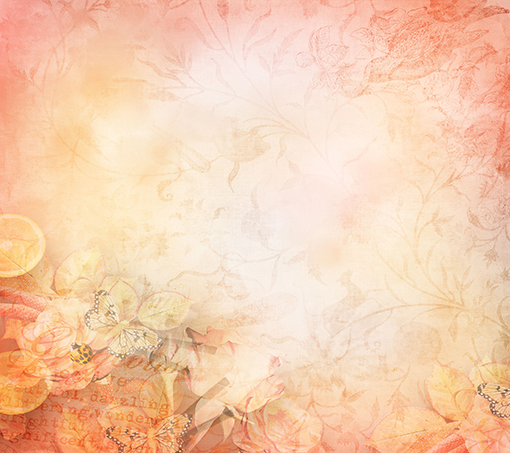 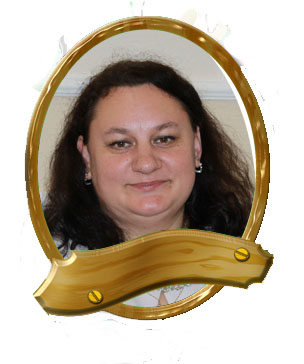 мама

Дудницкая
Марина Сергеевна

родилась 18.02.1978
в г. Мозыре
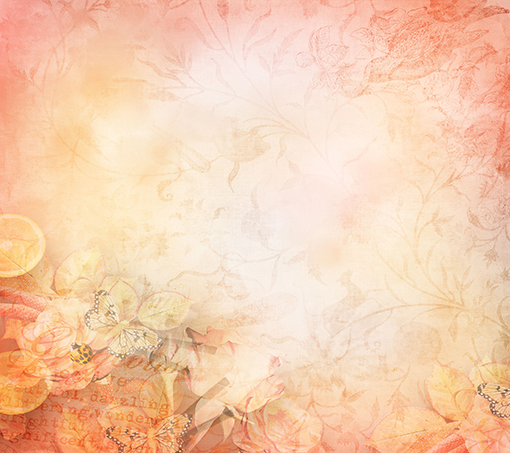 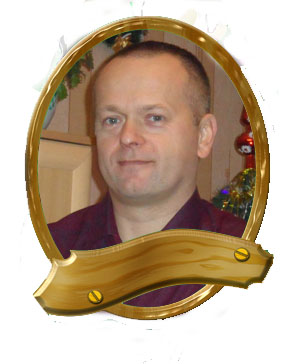 папа

Дудницкий
Олег Викторович

родился 28.06.1976
в г. Мозыре
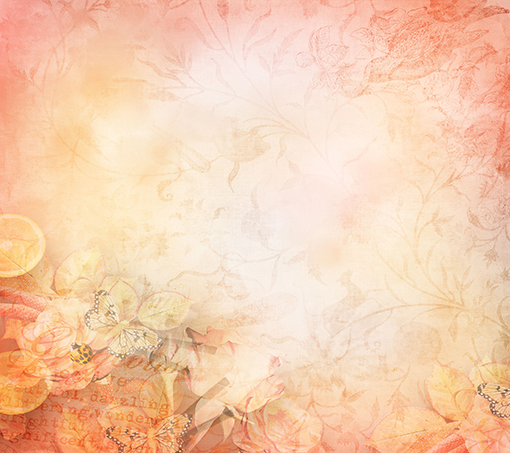 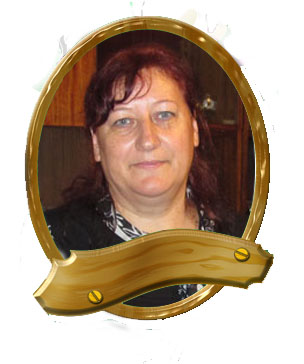 бабушка 
по маминой линии

Печковская 
Нина Ивановна

родилась 27.03.1956
в г. Мозыре
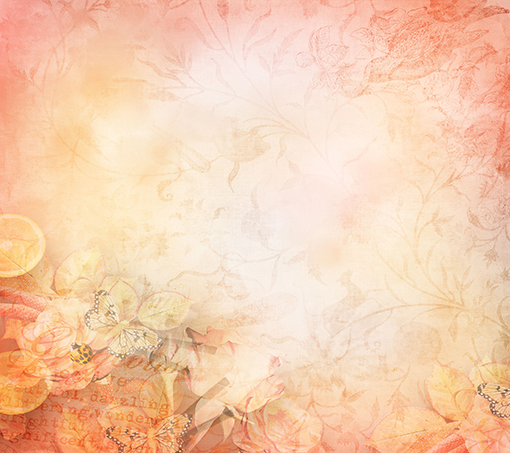 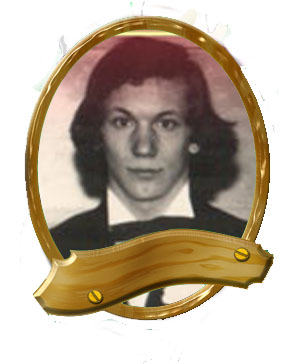 дедушка
по маминой линии

Печковский
Сергей Анатольевич

родился 14.09.1958
в г. Волгограде, РФ
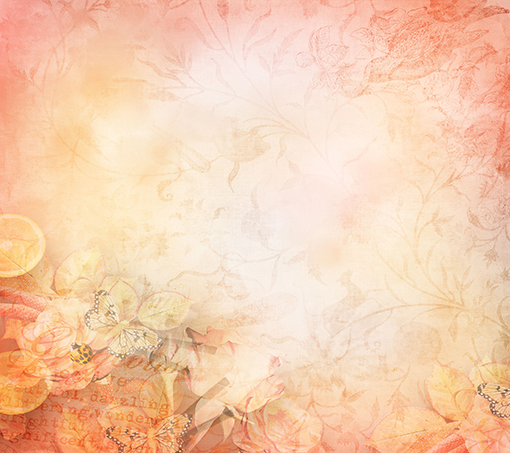 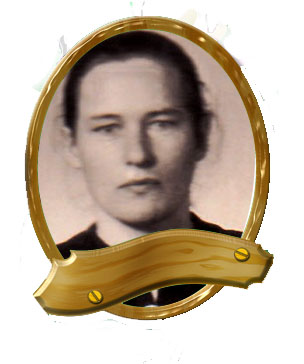 прабабушка
по маминой линии

Жигарь 
Евдокия Васильевна
родилась 01.01.1930 
в д.Передрейка, Мозырского района, 
Гомельской области
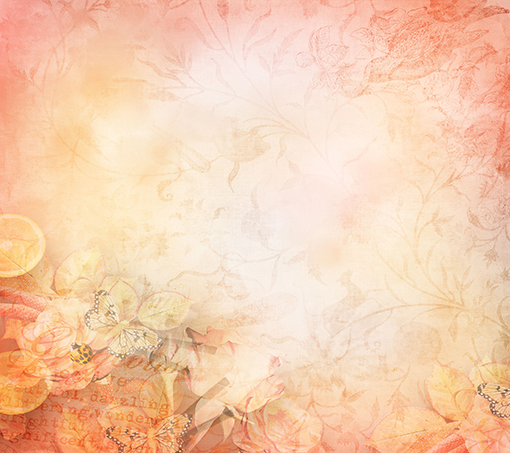 прадедушка
по маминой линии

Печковский 
Анатолий Дмитриевич
родился  в 1937 г., 
в г.Запорожье,  Украина
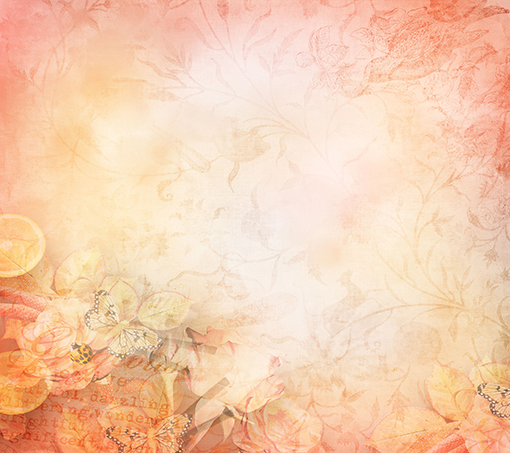 прабабушка
по маминой линии

Печковская 
Лариса Александровна
родилась  в 1938 г., 
в г.Волгоград, РФ
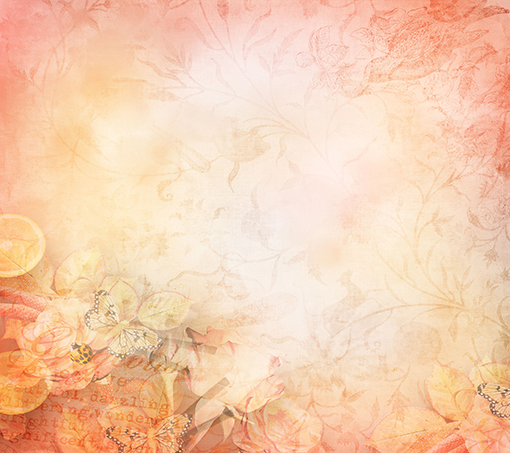 прадедушка
по маминой линии

Жигарь 
Иван Васильевич
родился 12.06.1929
в д.Михнавичи, Калинковичского района, 
Гомельской области
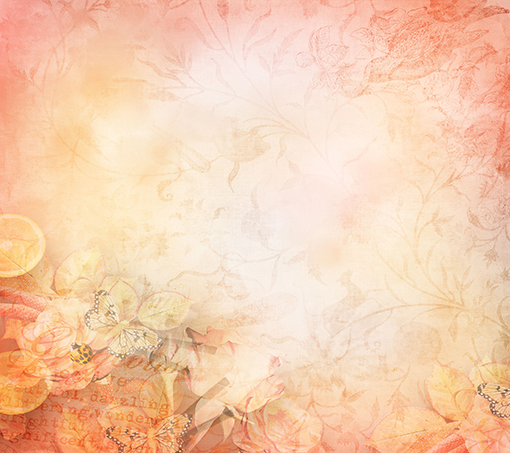 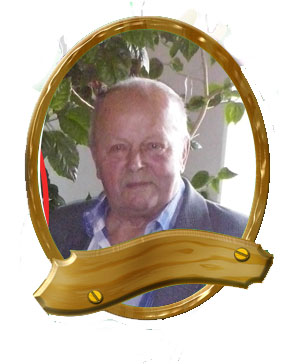 дедушка
по папиной линии

Дудницкий
Виктор Николаевич
родился 02.07.1949 
в д.Березовка,  Мозырского районаГомельской области
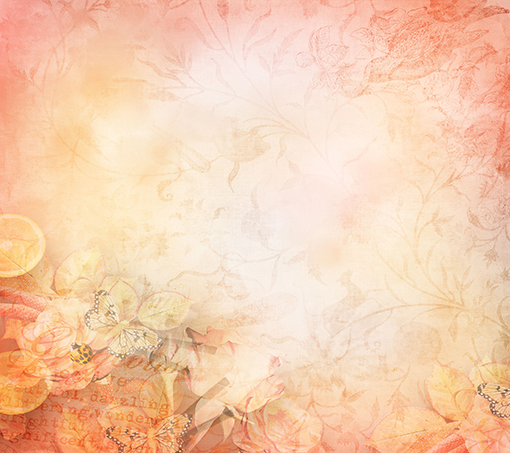 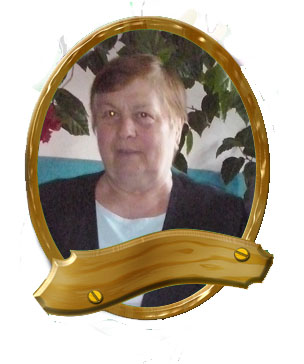 бабушка
по папиной линии

Дудницкая
Екатерина Ивановна
родилась 01.01.1950 
в д.Ясенок,  Наровлянского районаГомельской области
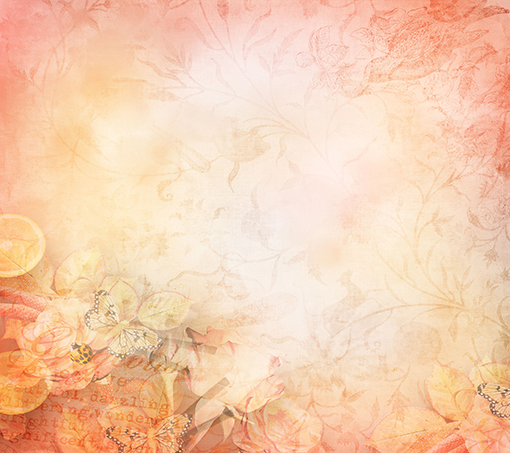 прабабушка
по папиной линии

Грищенко
Василина Павловна
родилась в 1907 г. 
в д.Ясенок,  Наровлянского районаГомельской области
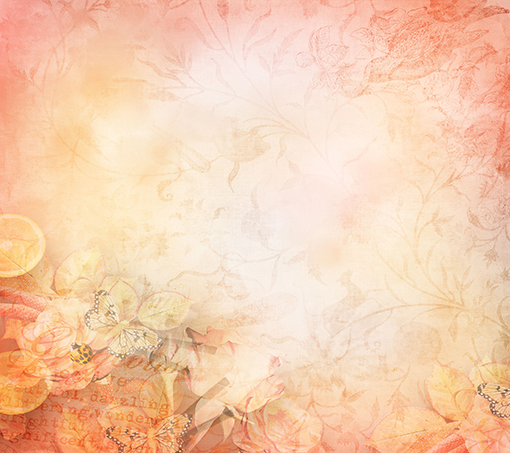 прадедушка
по папиной линии

Грищенко
Иван  Степанович
родился в 1899 г. 
в с.Полесское,  Украина
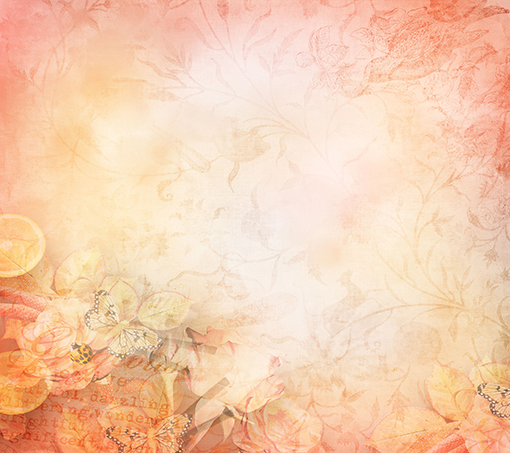 прадедушка
по папиной линии

Дудницкий 
Николай Протасович
родился в 1919 г. 
в д.Березовка, Мозырского района
Гомельской области
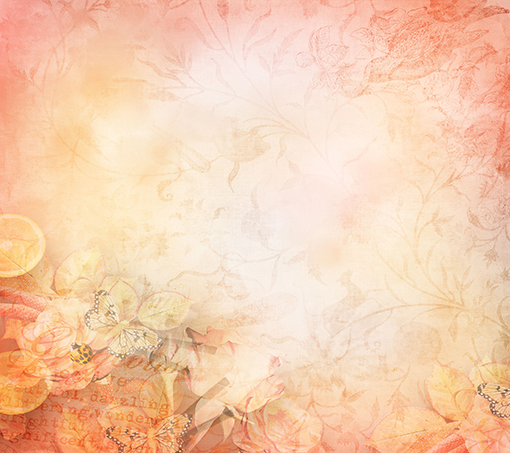 прабабушка
по папиной линии

Дудницкая 
Мария Васильевна
родился в 1921 г. 
в д.Барбаров, Мозырского района
Гомельской области
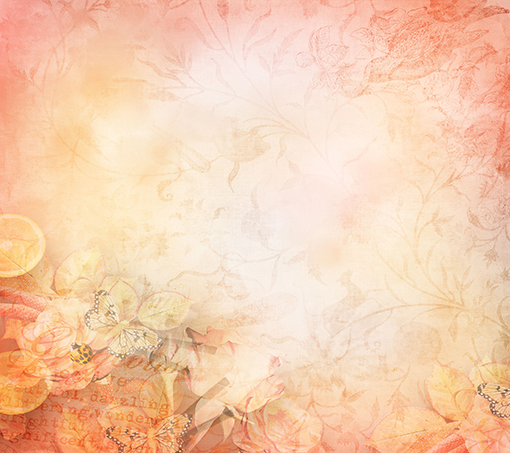 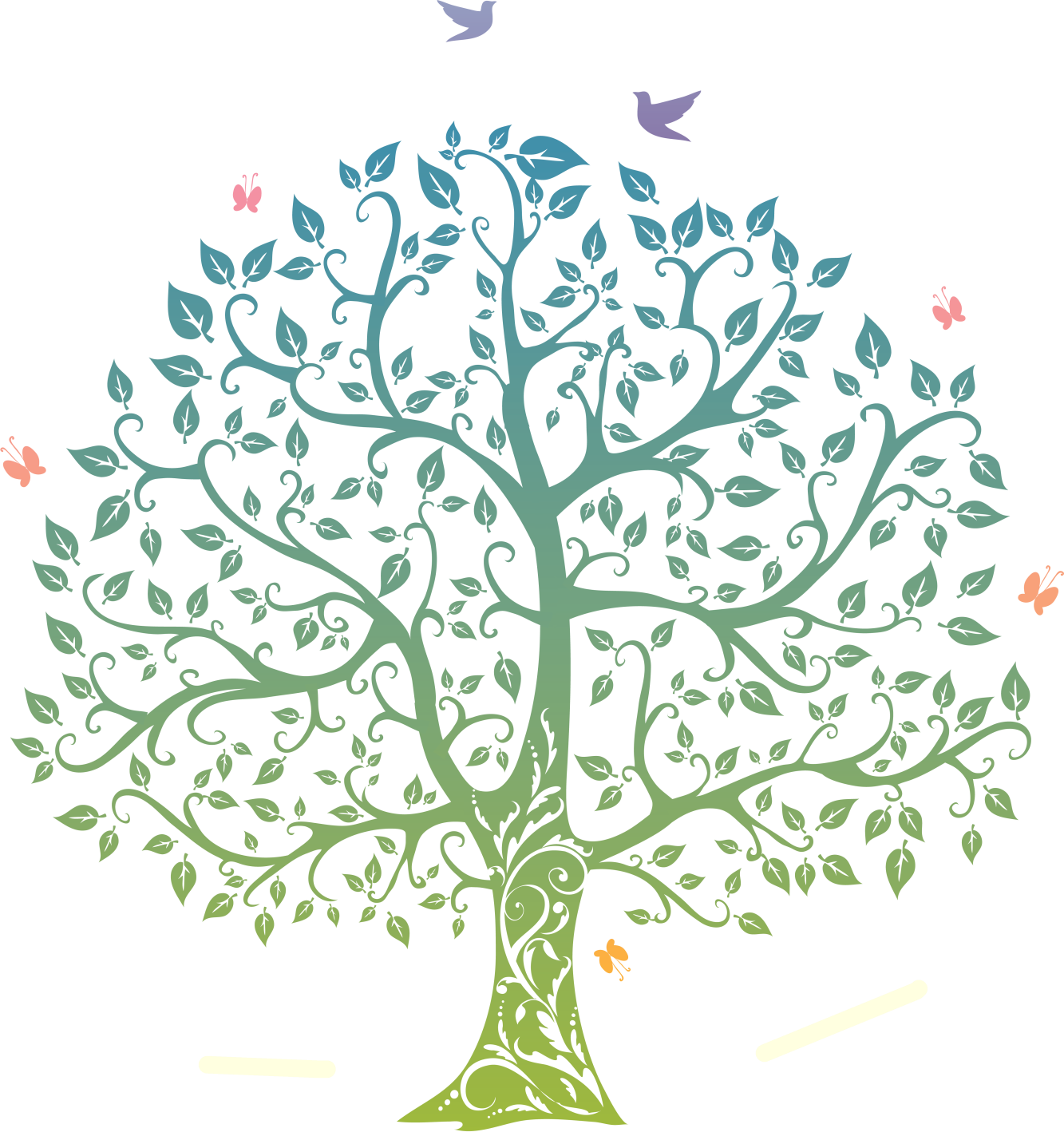